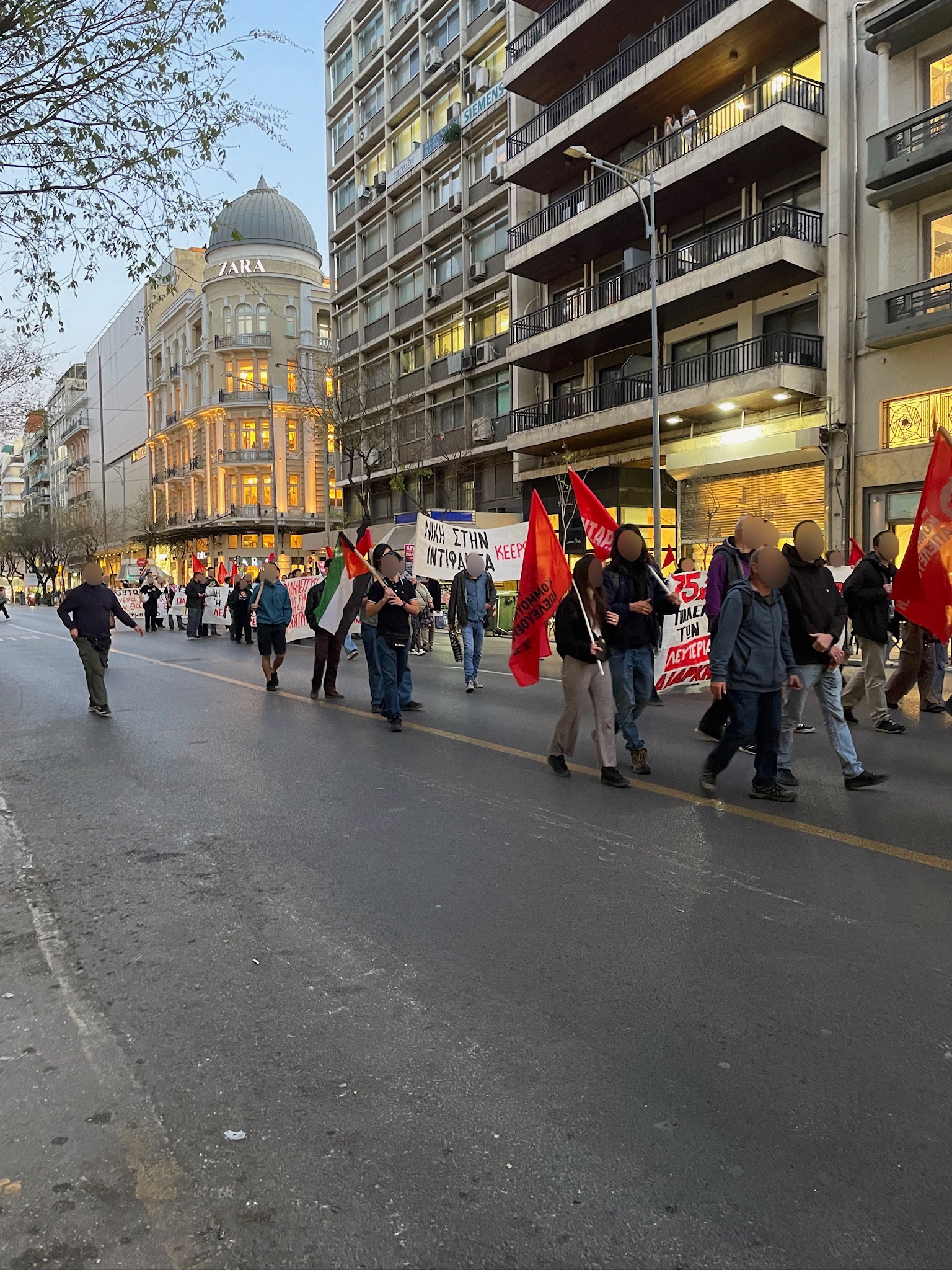 Understanding Thessaloniki Youth’s Responses to Current Issues
Elie Bowman, Ava Labik, Megan Manning, Cody Rueda
1
[Speaker Notes: Cody]
GOAL: To share stories of youth in the Thessaloniki region
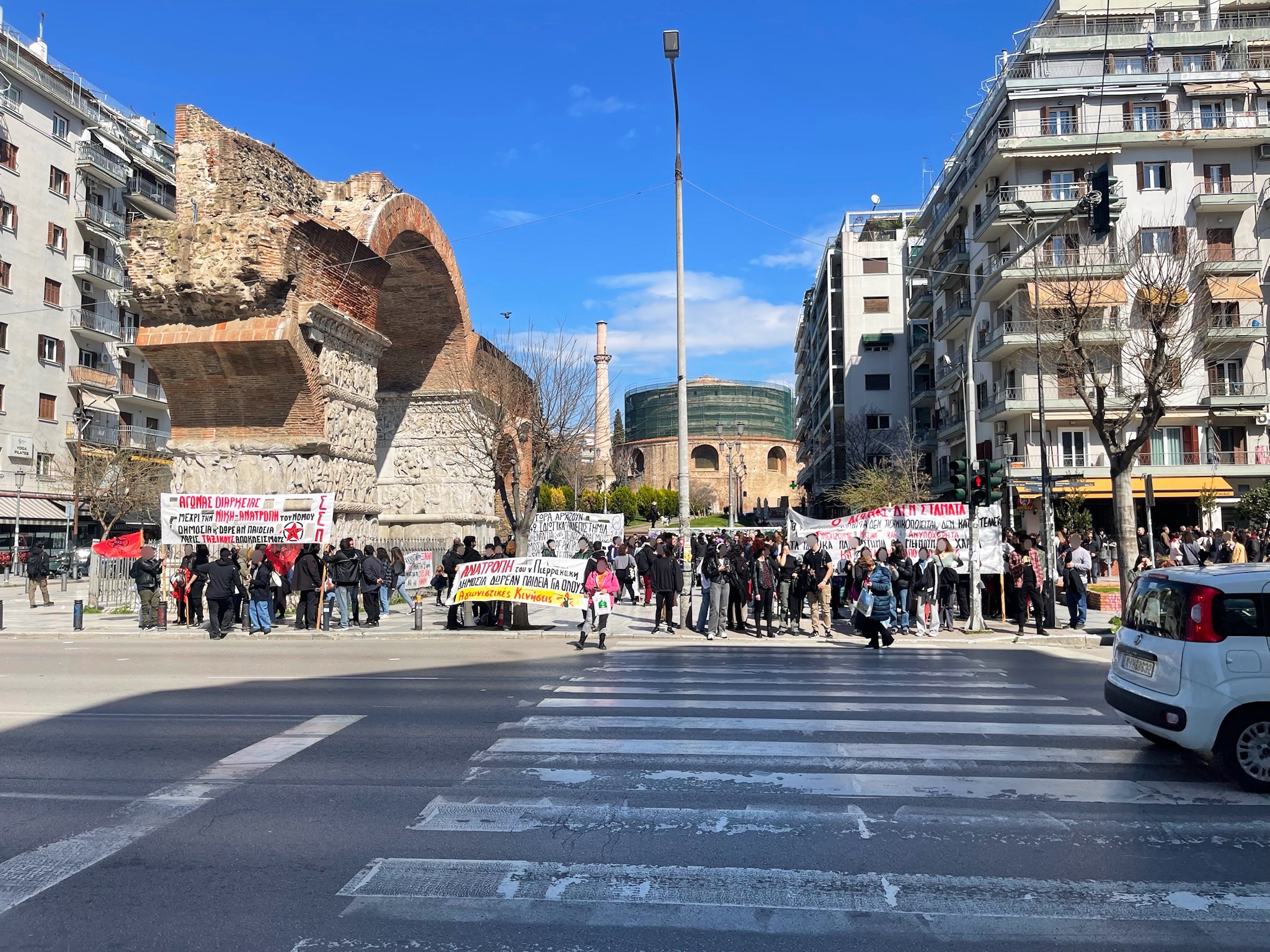 1. Identifying the issues they face
2. Understanding their responses to those issues
[2]
[1]
2
[Speaker Notes: Cody]
Participated in protests
Collected survey responses
What did we do?
Attended youth council career event
Documented graffiti
Connected with locals
3
[Speaker Notes: Ava]
What issues are youth facing?
Government Distrust
Lack of Opportunities
Shortcomings in Education
4
[Speaker Notes: Elie]
GOVERNMENT DISTRUST
Extremely Satisfied
Extremely Satisfied
Government’s ability to provide job opportunities
Extremely Dissatisfied
Extremely Dissatisfied
Government’s performance in improving the economy
Survey responses (n = 118) from youth in the Thessaloniki region ages 18-29 (2024)
5
[Speaker Notes: Elie]
LACK OF OPPORTUNITIES
Survey responses (n = 115) from youth in the Thessaloniki region ages 18-29 (2024)
6
[Speaker Notes: Elie]
SHORTCOMINGS in EDUCATION
“exams do not make you a good person” 

21-year-old student at University of Macedonia
“This system does not test intelligence or critical thinking, but rather an ability to memorize” 
(Network Academic, 2015)
7
[Speaker Notes: Elie]
How are youth dealing with these issues?
Fight
Flight
Freeze
Outmigration for opportunities
Despondence
Youth Councils, protests, and graffiti
8
[Speaker Notes: Megan]
Youth Councils
“[youth councils] help you understand the way the whole world works… it activates the youths of the city to do something better for the future of your life and the life of the other people”
- Thessaloniki Youth Council Member
Municipality of Thessaloniki
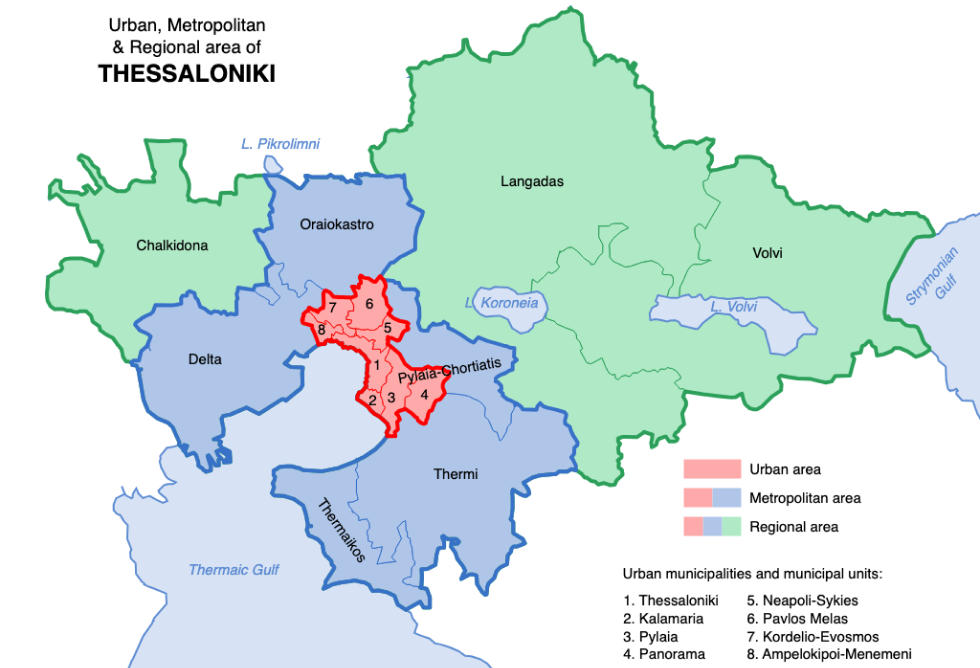 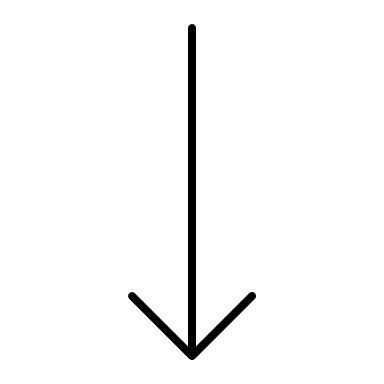 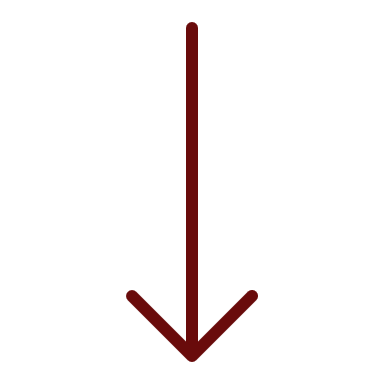 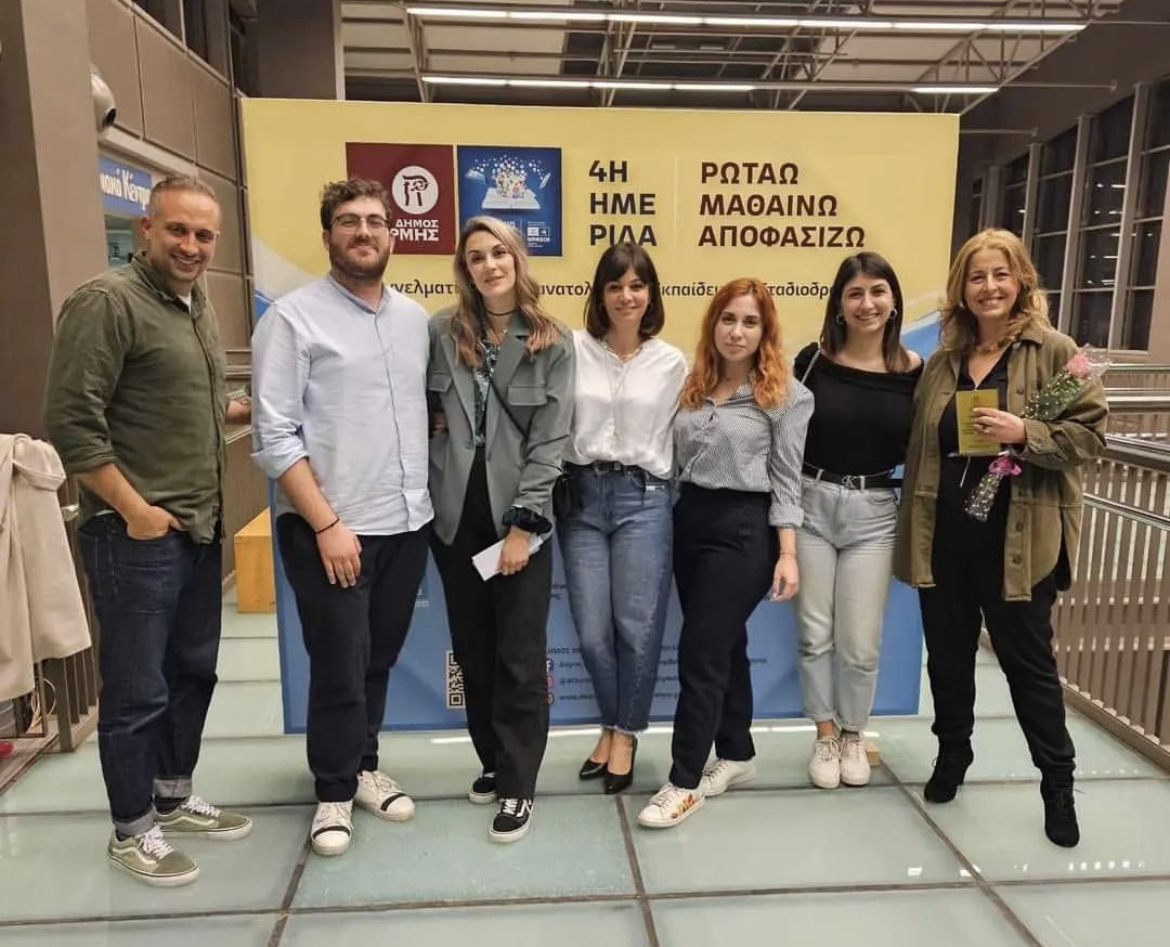 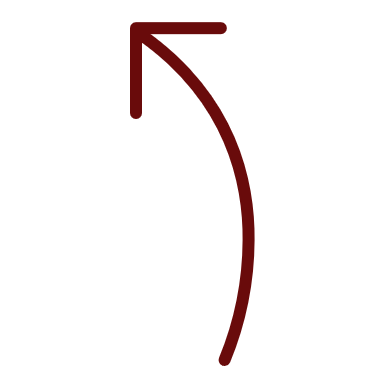 [2]
Municipality of Thermi
[1]
9
Career event with Thermi Youth Council
[Speaker Notes: Ava]
Protests
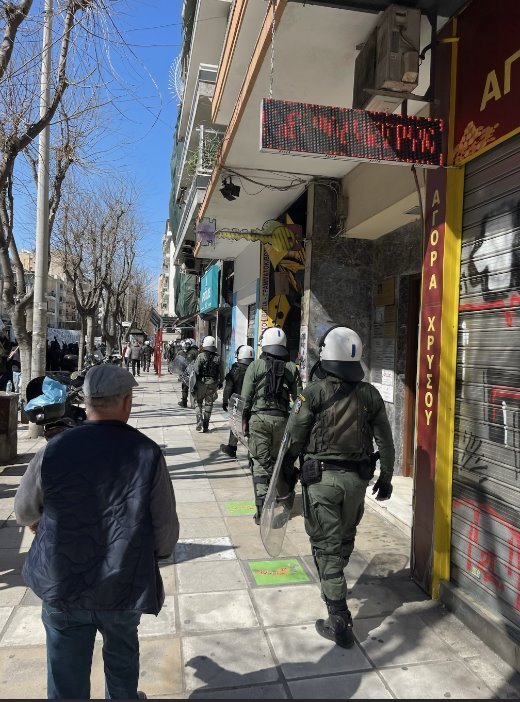 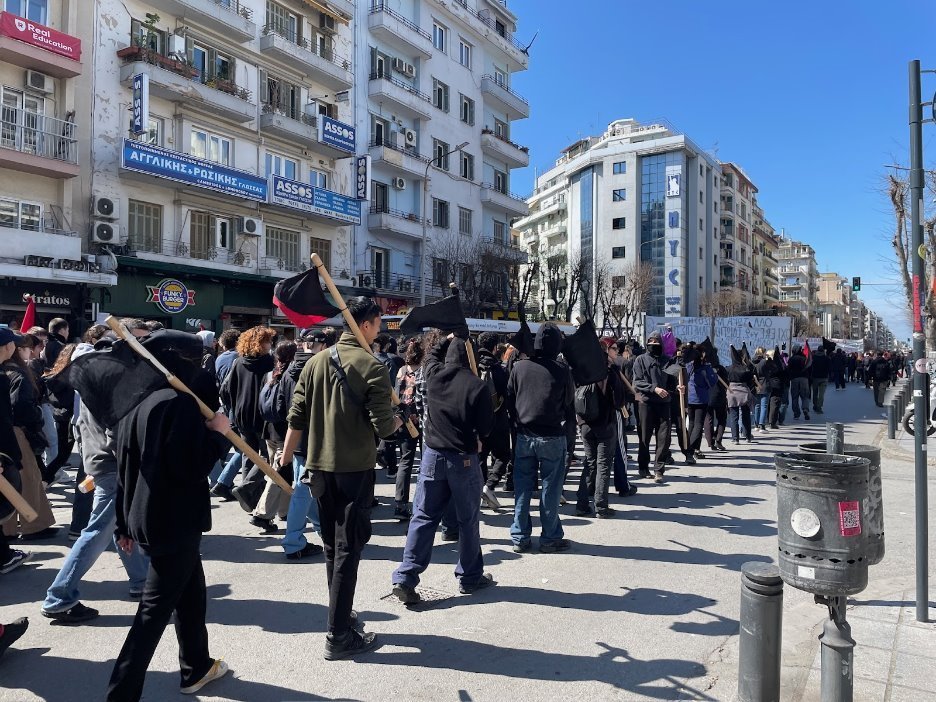 “You really need to show the government and elected officials what you want and protests are really the only way to do so”

- 19-year-old student
Protest in downtown Thessaloniki in response to the law legalizing privatization of universities
Police at a protest in downtown Thessaloniki
10
[Speaker Notes: Cody - maybe talk about here how they need to make people care about issues but do not want to be 'too radical' or violent because it takes away from the protest's so-called effectiveness (according to studies) and makes it more dangerous making less people want to attend
April 18, 2024 at 4:14 PM]
Mobilization & Impact
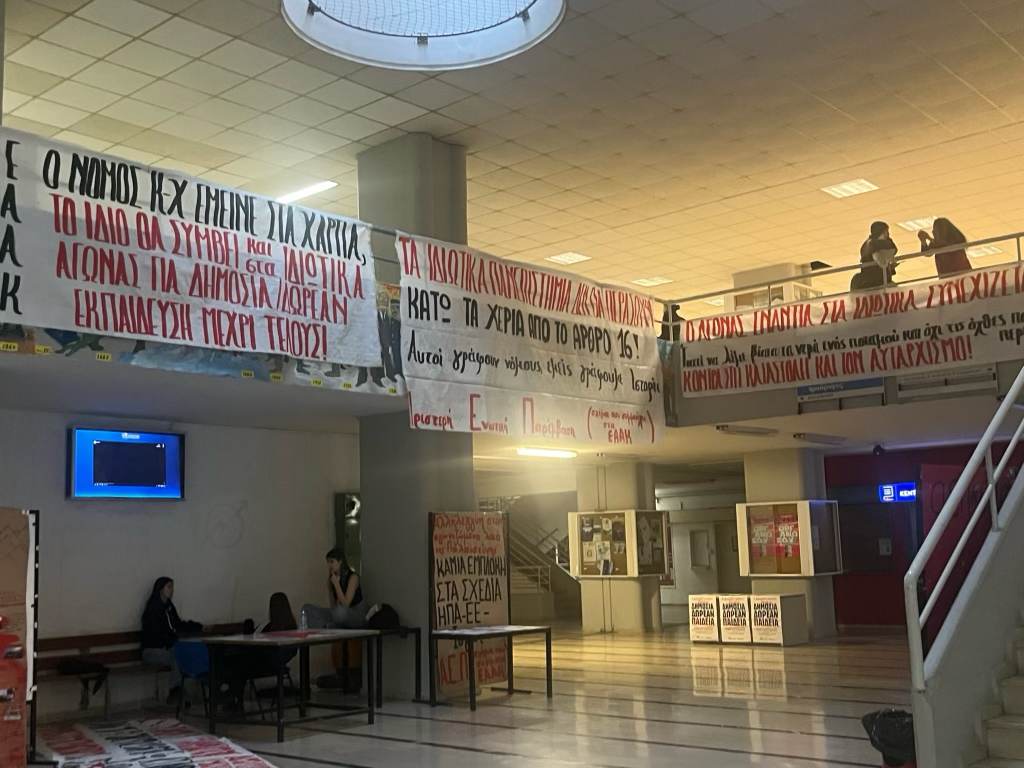 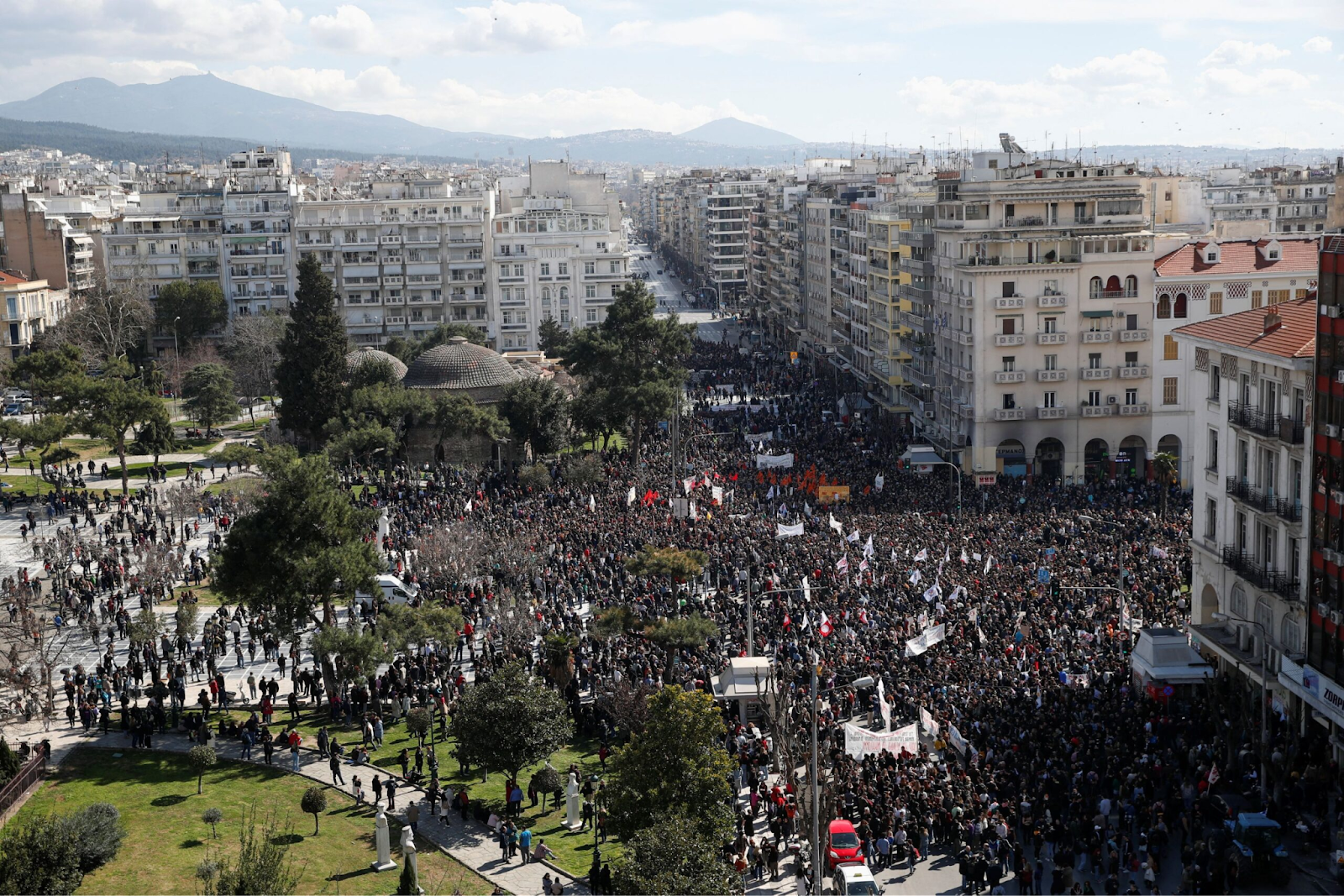 [3]
Protest about Tempi train crash
Banners promoting protests inside the University of Macedonia
11
[Speaker Notes: Cody]
Graffiti
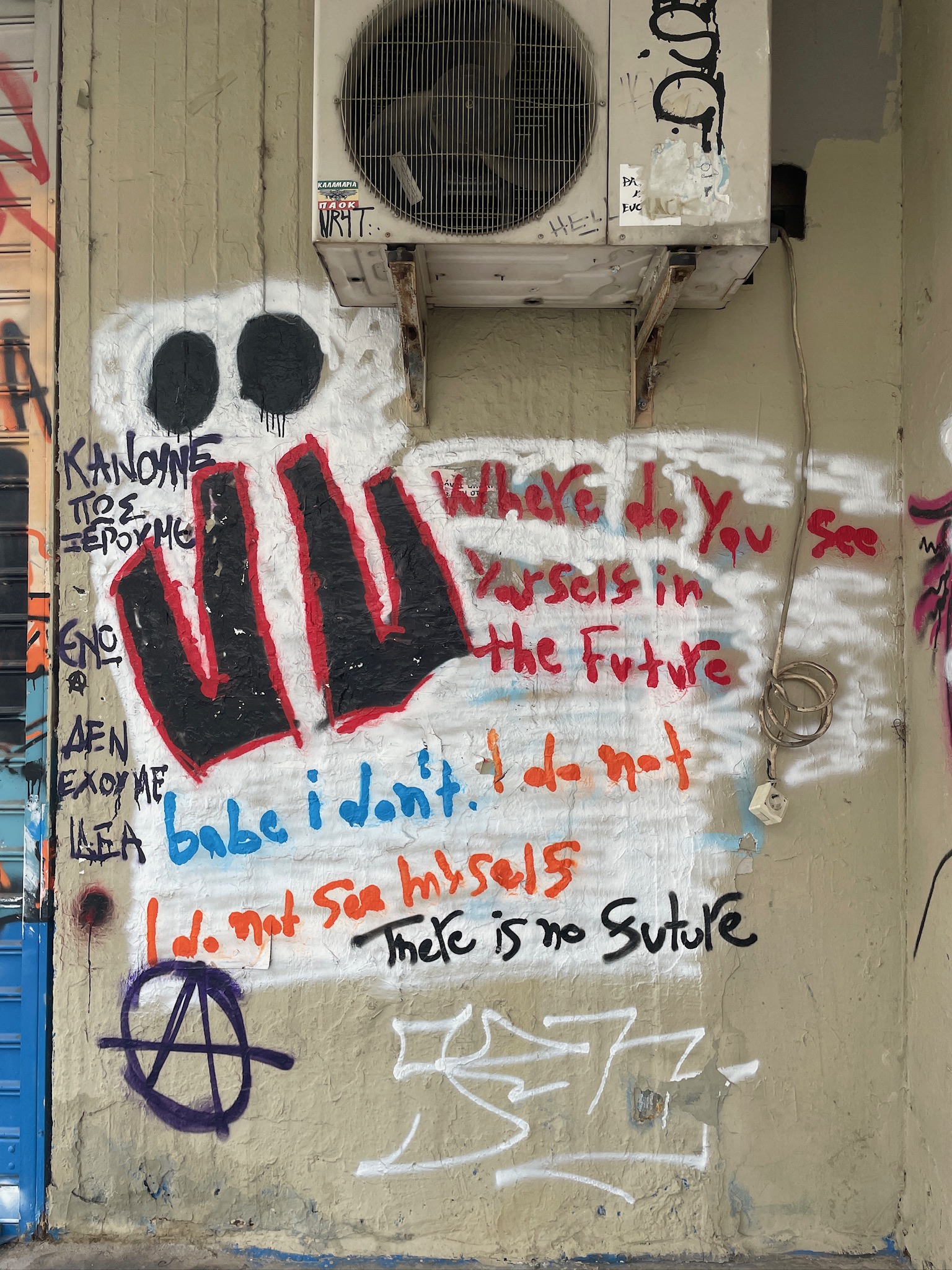 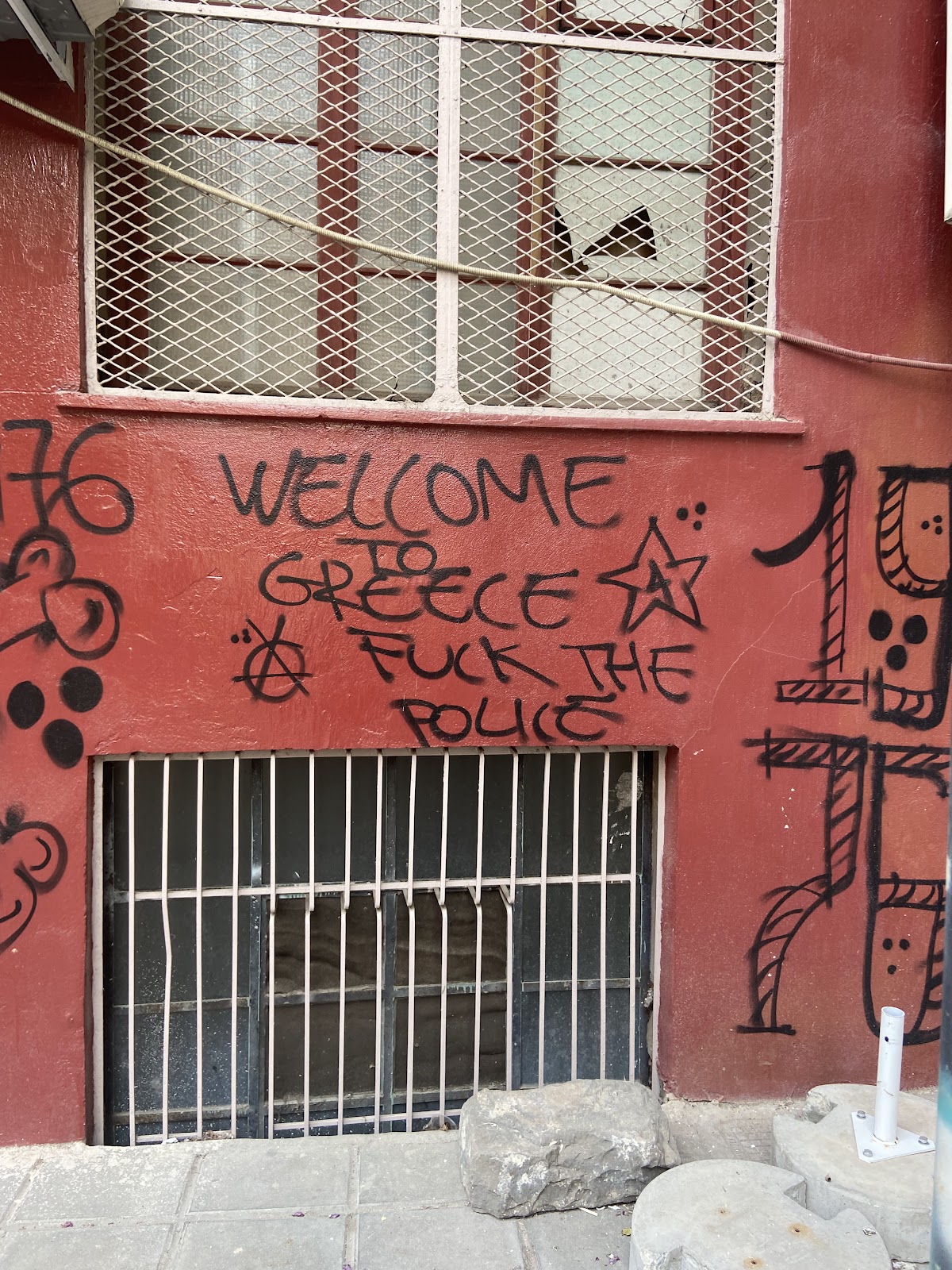 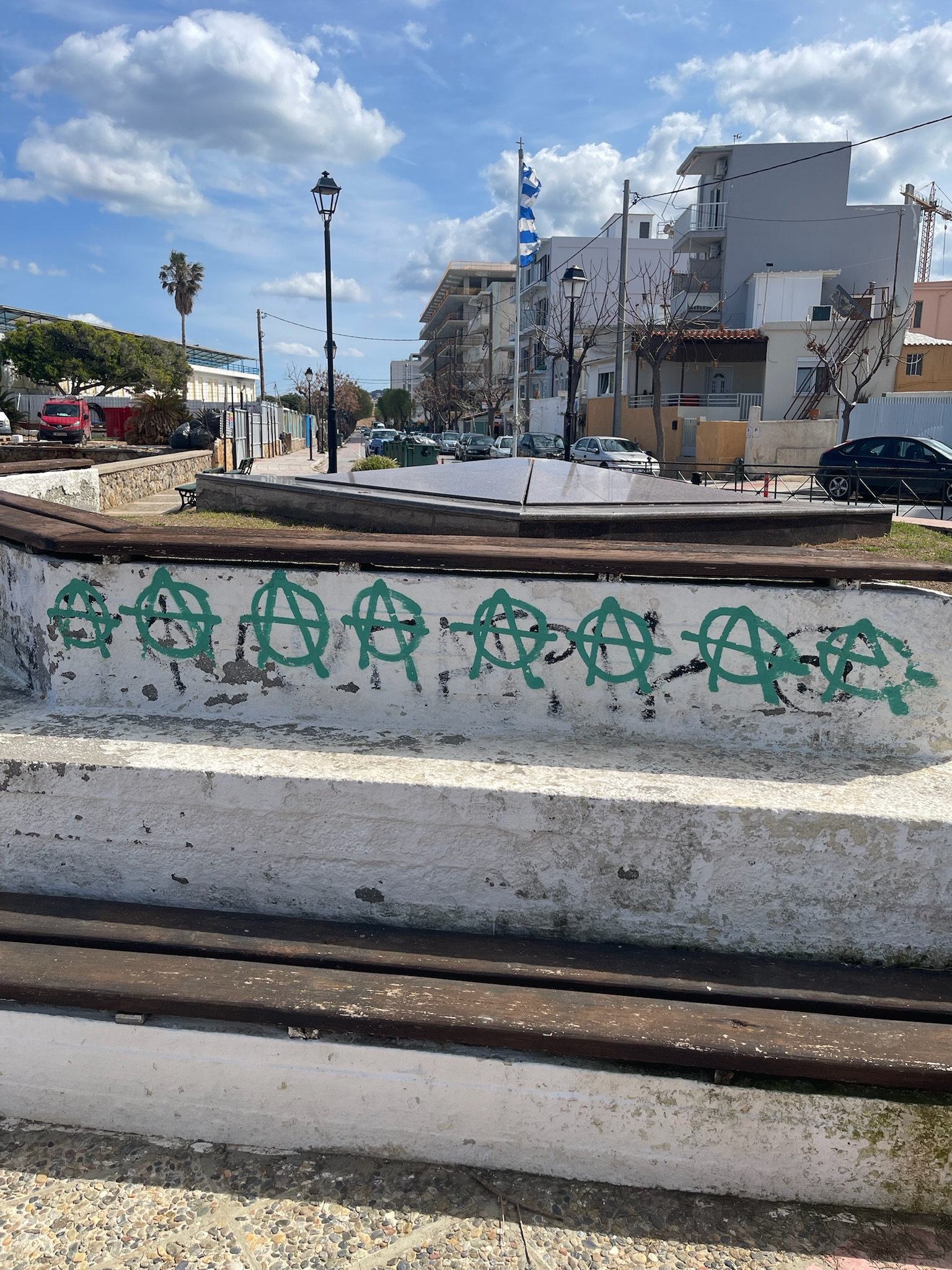 12
Where do you see yourself in the Future. babe I don’t. I do not
I do not see myself. There is no future
[Speaker Notes: Megan]
Graffiti
Mural commissioned by youth council advocating against sports-induced violence
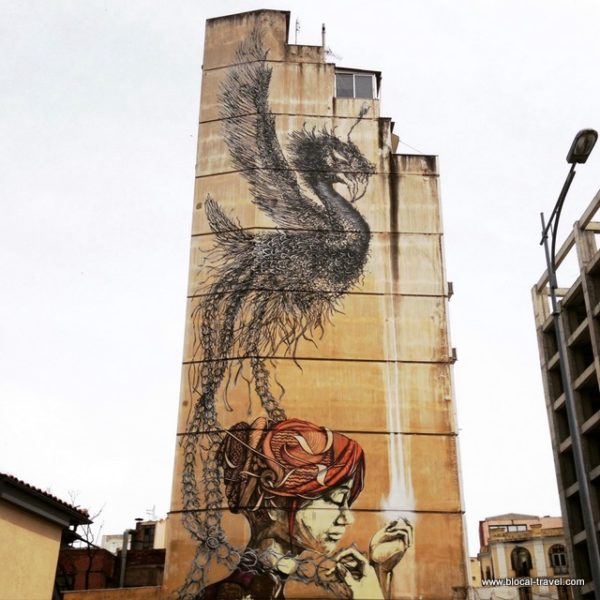 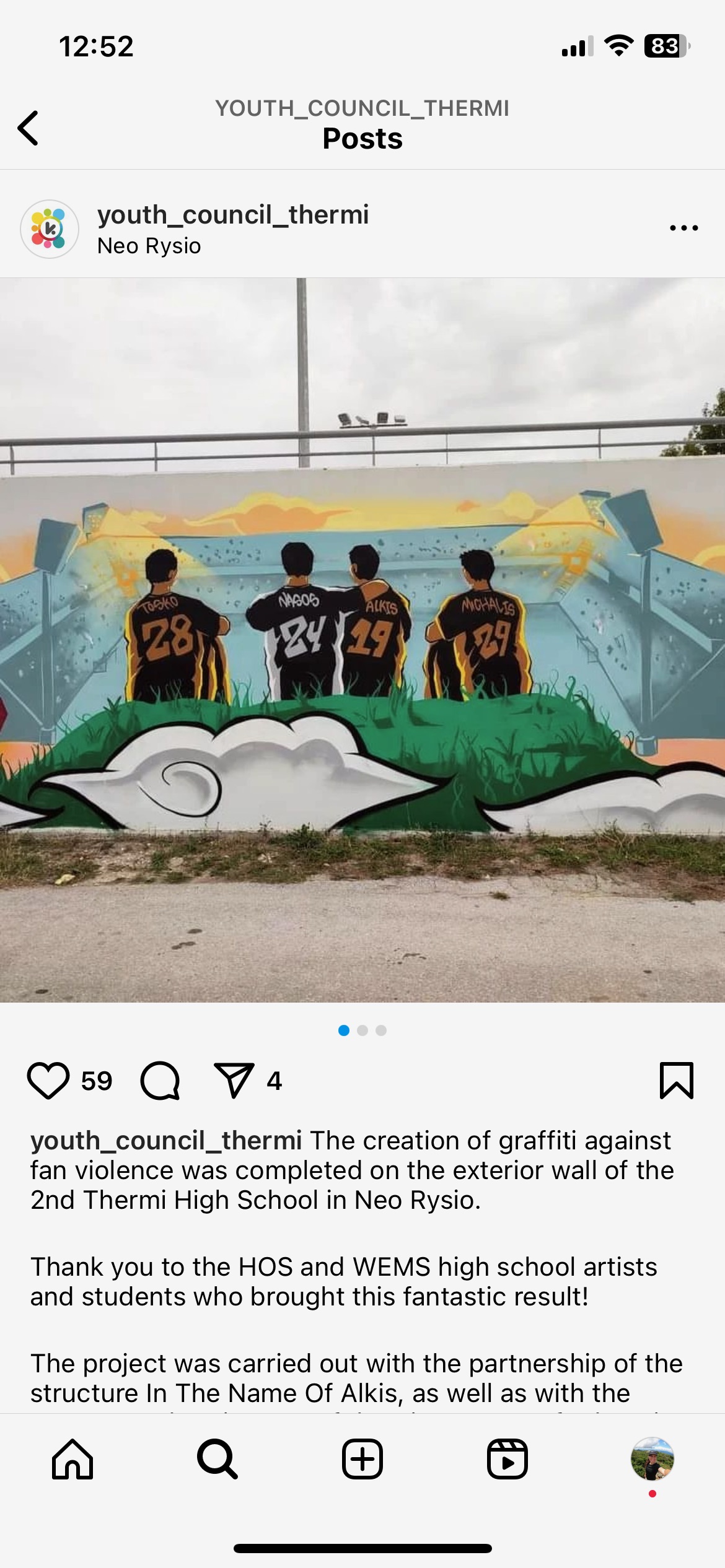 [4]
Street art referencing femicides in Thessaloniki
[1]
13
[Speaker Notes: Megan]
427,000 Greek residents left the country from 2008-2013 (Lazaretou, 2022)
Flight
Approximately how many young people (ages 18-29) do you know have moved away from Greece?
10+
5-9
0
1-4
14
Survey responses (n= 114) from youth in the Thessaloniki region ages 18-29 (2024)
[Speaker Notes: Megan - this has created a culture of emigrating the country to find better opportunities that is still prevalent today - transition into graph]
Freeze
“there is this idea that if you fight for something it’s not going to have a result”- 19-year-old university student
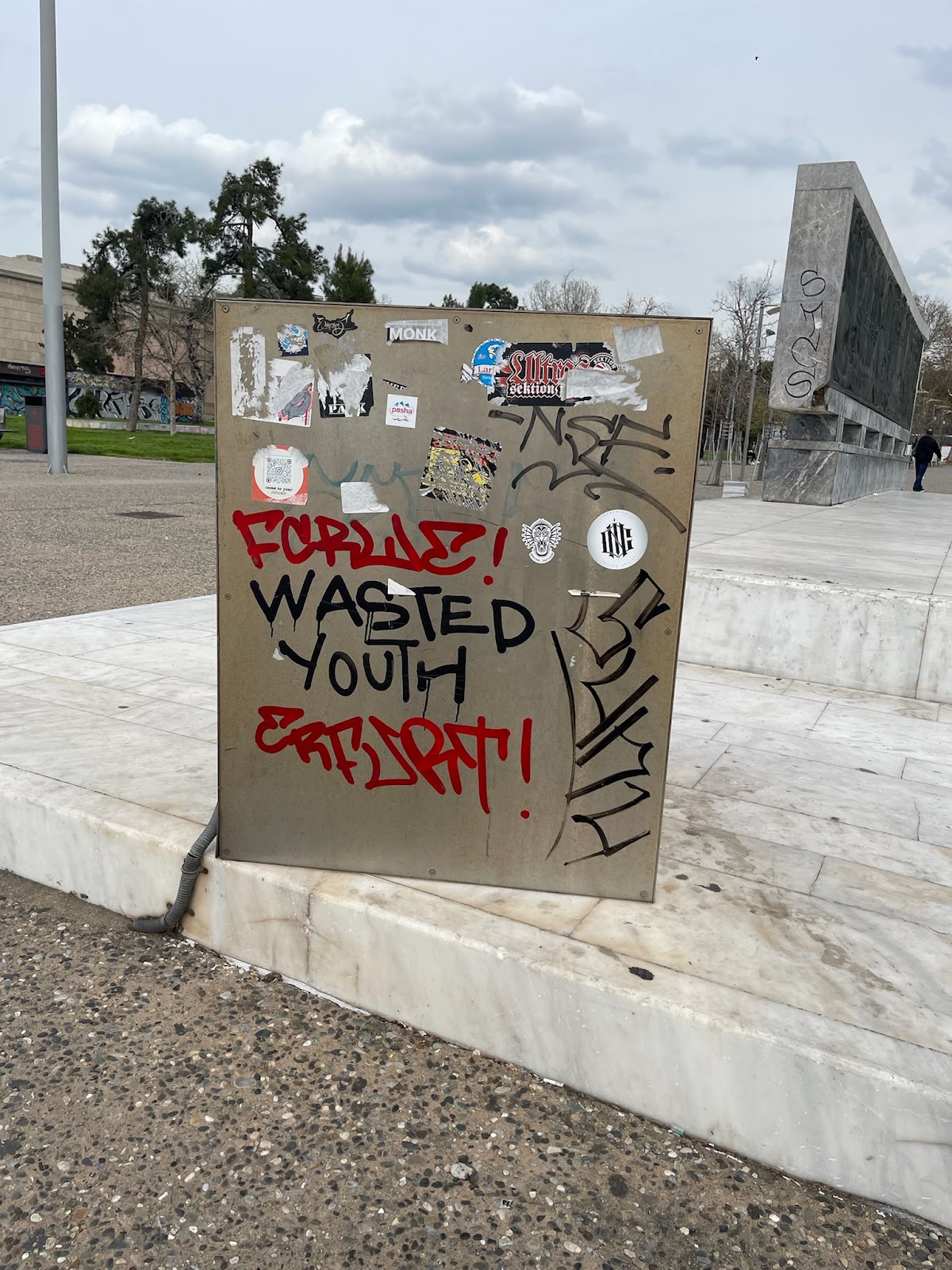 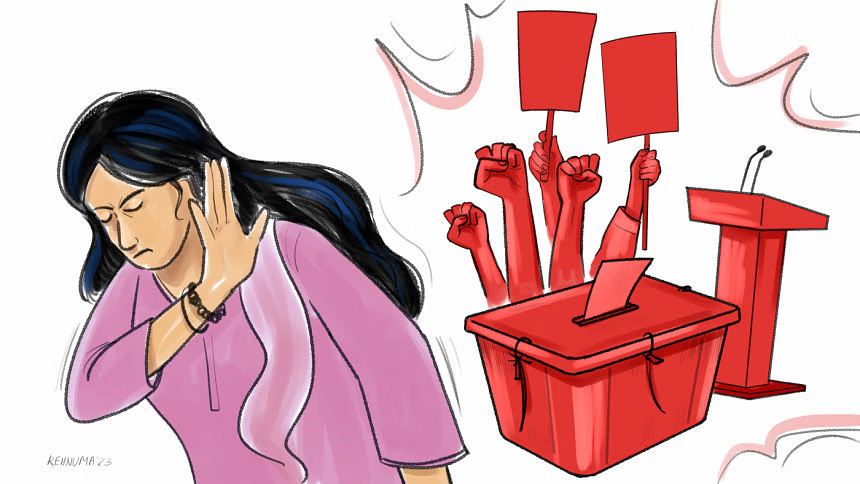 15
[5]
[Speaker Notes: Ava]
Final Takeaways / Impacts
16
Thanks!
Melissa Butler & Michael Butler 
 Nikki Krespani & Eva Savvisou 
 Interviewees & survey respondents
 Vasilis 
 Thermi & Thessaloniki Youth Councils
17
[Speaker Notes: Elie]
References
Lazaretou, Sophia, The Greek Brain Drain: The New Pattern of Greek Emigration During the Recent Crisis (July 22, 2022). Bank of Greece Economic Bulletin, Issue 43, Article 3, Available at SSRN: https://ssrn.com/abstract=4169615

Network Academic. Apolytirion and Panhellenic Exams. (2015). https://academic.networkfoundation.gr/category/apolytirion-and-panhellenic-exams/
18
Figure References
Thermi Youth Council. (n.d.). Instagram. Instagram. Retrieved Apr 19, 2024, from https://www.instagram.com/youth_council_thermi/?igshid=YmMyMTA2M2Y%3D
Thessaloniki metropolitan area. (2023, November 6). In Wikipedia. https://en.wikipedia.org/wiki/Thessaloniki_metropolitan_area
Schmitz, F. (2023, March 14). Greece train crash: Protesters rage at political system. DW. https://www.dw.com/en/greece-train-crash-protesters-rage-at-political-system/a-64978396 
Blocal, G. (2022, October 29). Street art and more things to see in Thessaloniki - blocal blog. BLOCAL blog. https://www.blocal-travel.com/street-art/thessaloniki/ 
Rafsanul Hoque, S. T. (2023, October 20). Is the youth losing interest in political participation online?. The Daily Star. https://www.thedailystar.net/opinion/views/news/the-youth-losing-interest-political-participation-online-3448236
19
Meet the team!
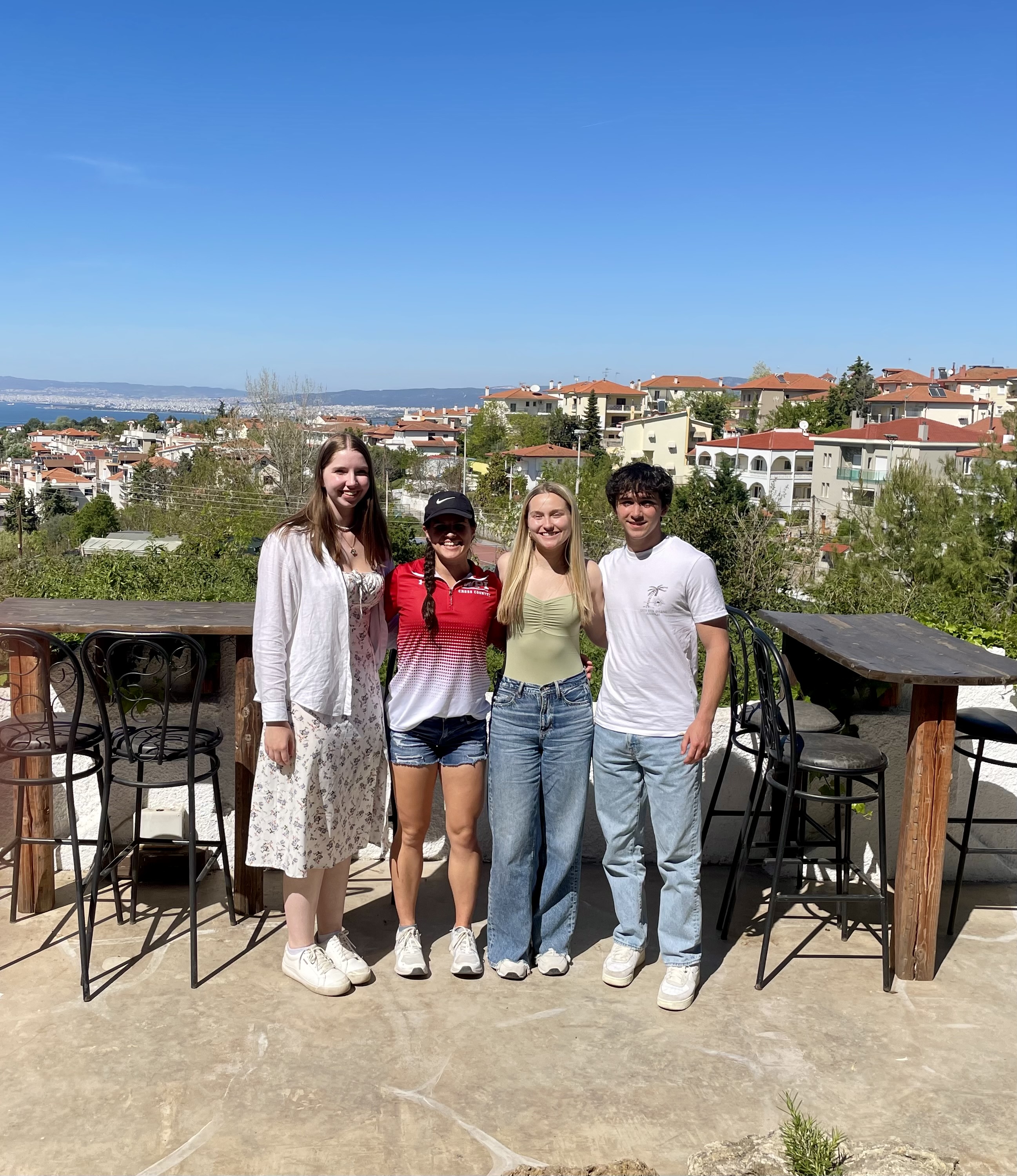 Megan Manning
Ava Labik
I have started a collection of 'I <3 …' shirts since I have been here (I have Thessaloniki and Mykonos)
I tried lots of different foods, including angel shark
Elie Bowman
Cody Rueda
I was interviewed our first day in Thessaloniki by a Greek news station
I have documented our entire Greece trip on 
@elie_beth_greece!
2
Project Scope
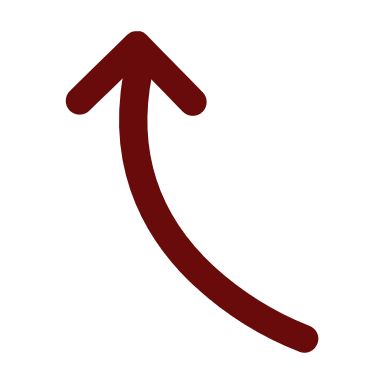 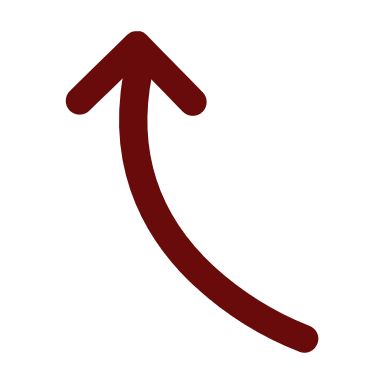 ENGAGEMENT
YOUTH COUNCILS
AGRO-BUSINESS
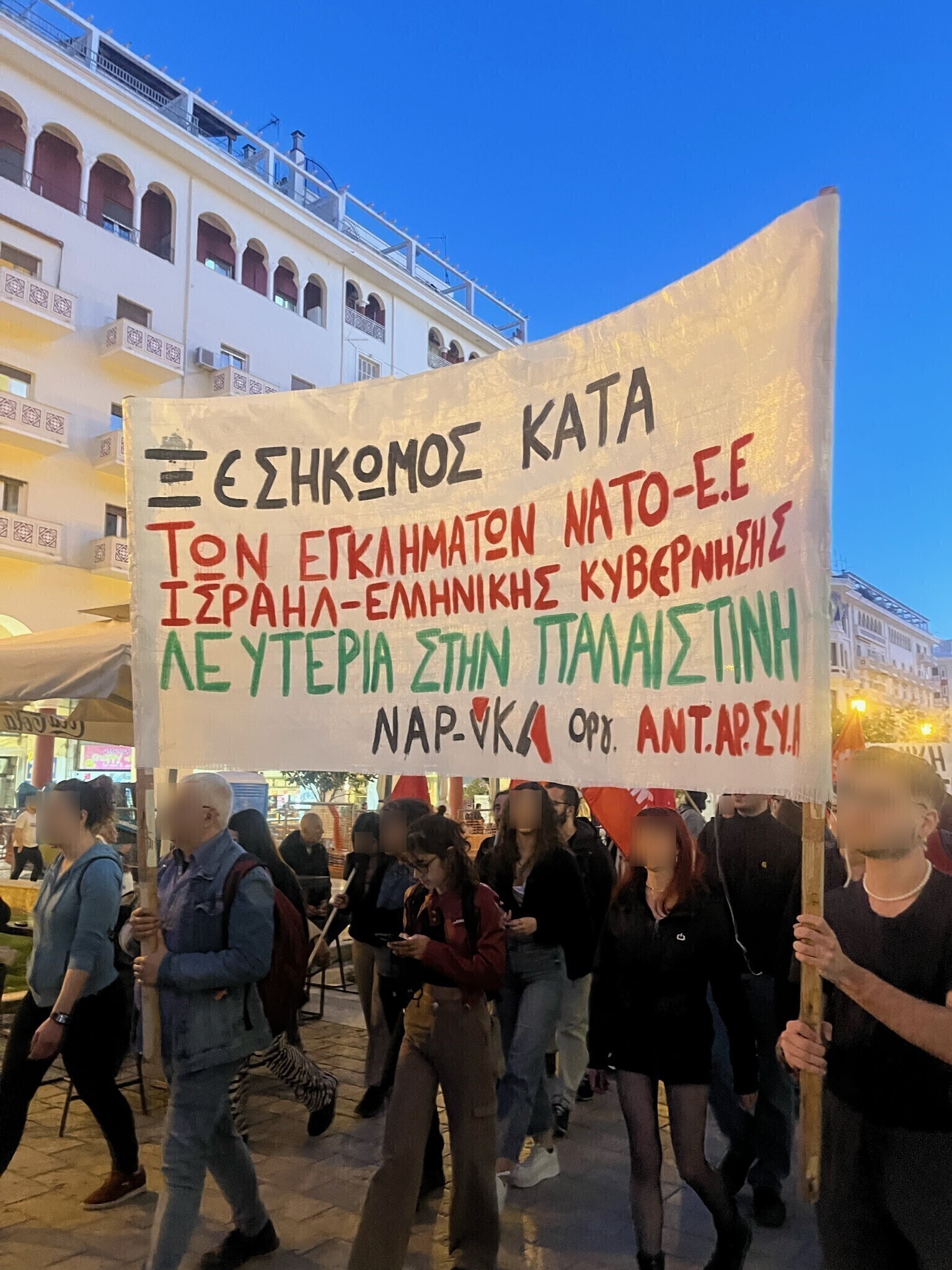 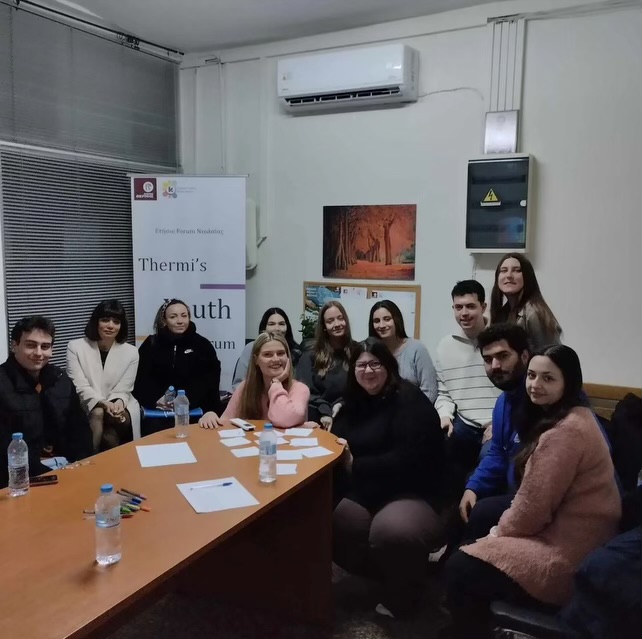 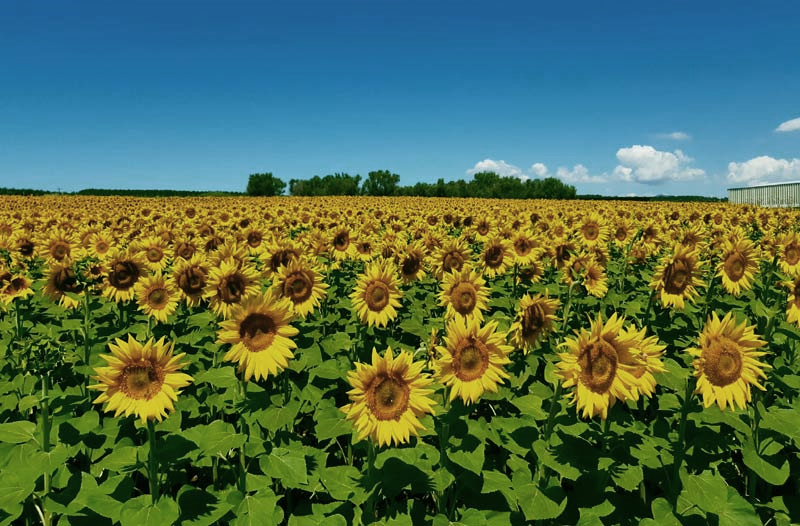 [2]
[1]
3
[Speaker Notes: Cody]